Дикие и домашние животные
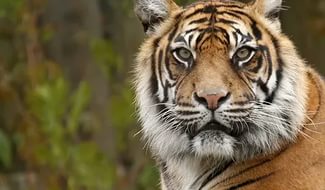 Медведи
Кошка
Овцы
Белка
Собаки
Свиньи
Лиса
Утята
Лошадь
Лев
Корова